Visual Inspection Master – Laser Etching Inspection Control Method Note: Always reference the router when inspecting.  If there is a conflict between the Visual Inspection Master and the drawing or router, always follow the drawing and router.
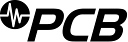 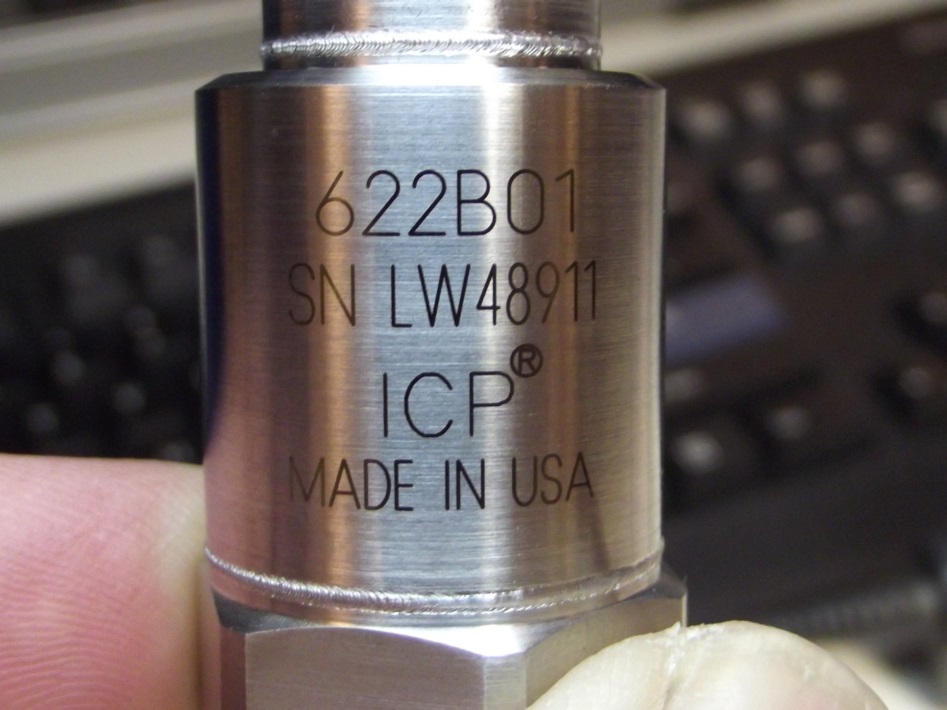 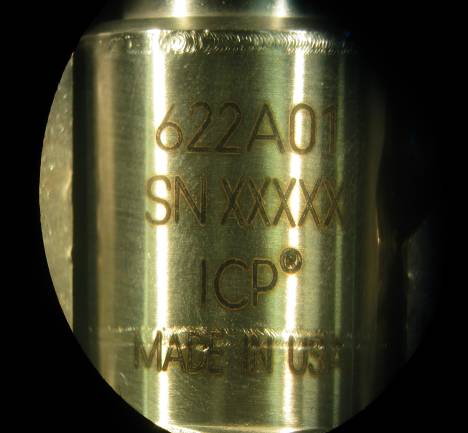 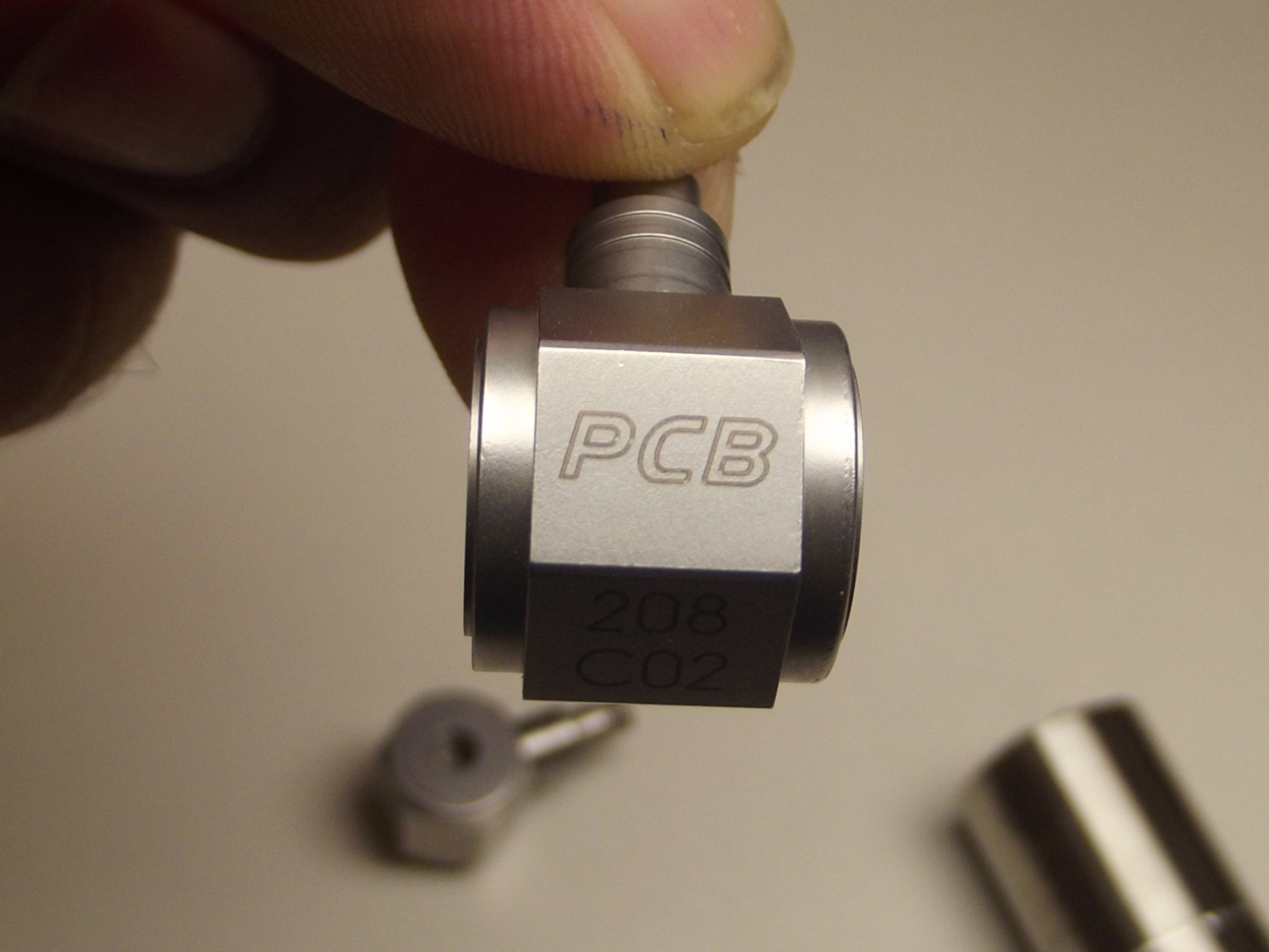 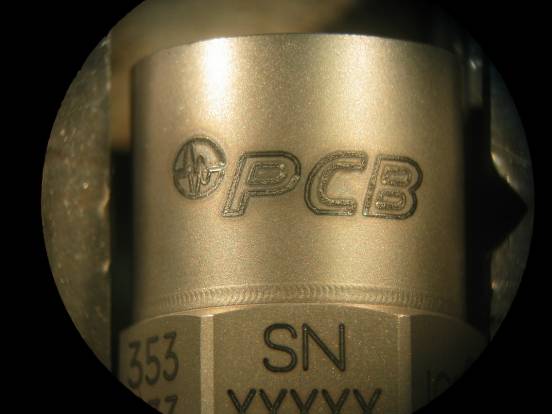 1
Visual Inspection Master – Laser Etching Inspection Control Method Note: Always reference the router when inspecting.  If there is a conflict between the Visual Inspection Master and the drawing or router, always follow the drawing and router.
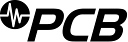 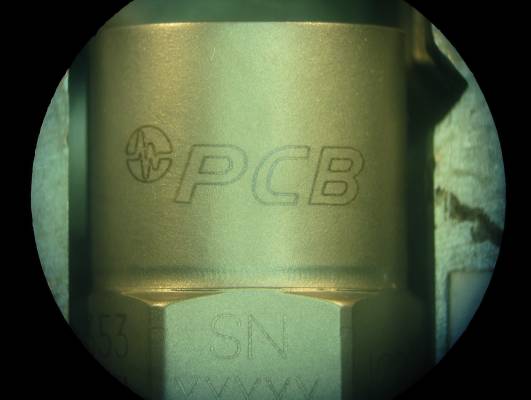 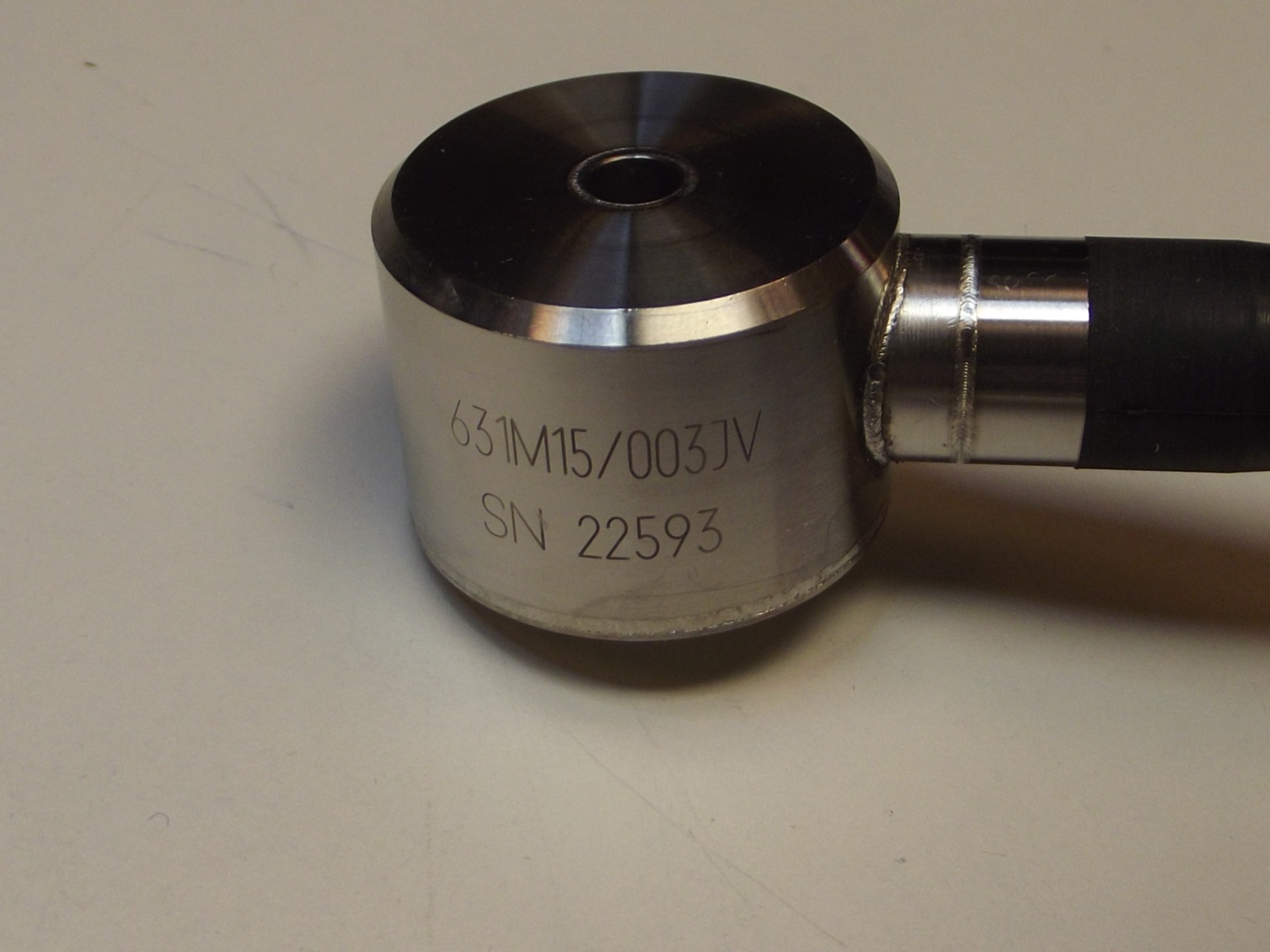 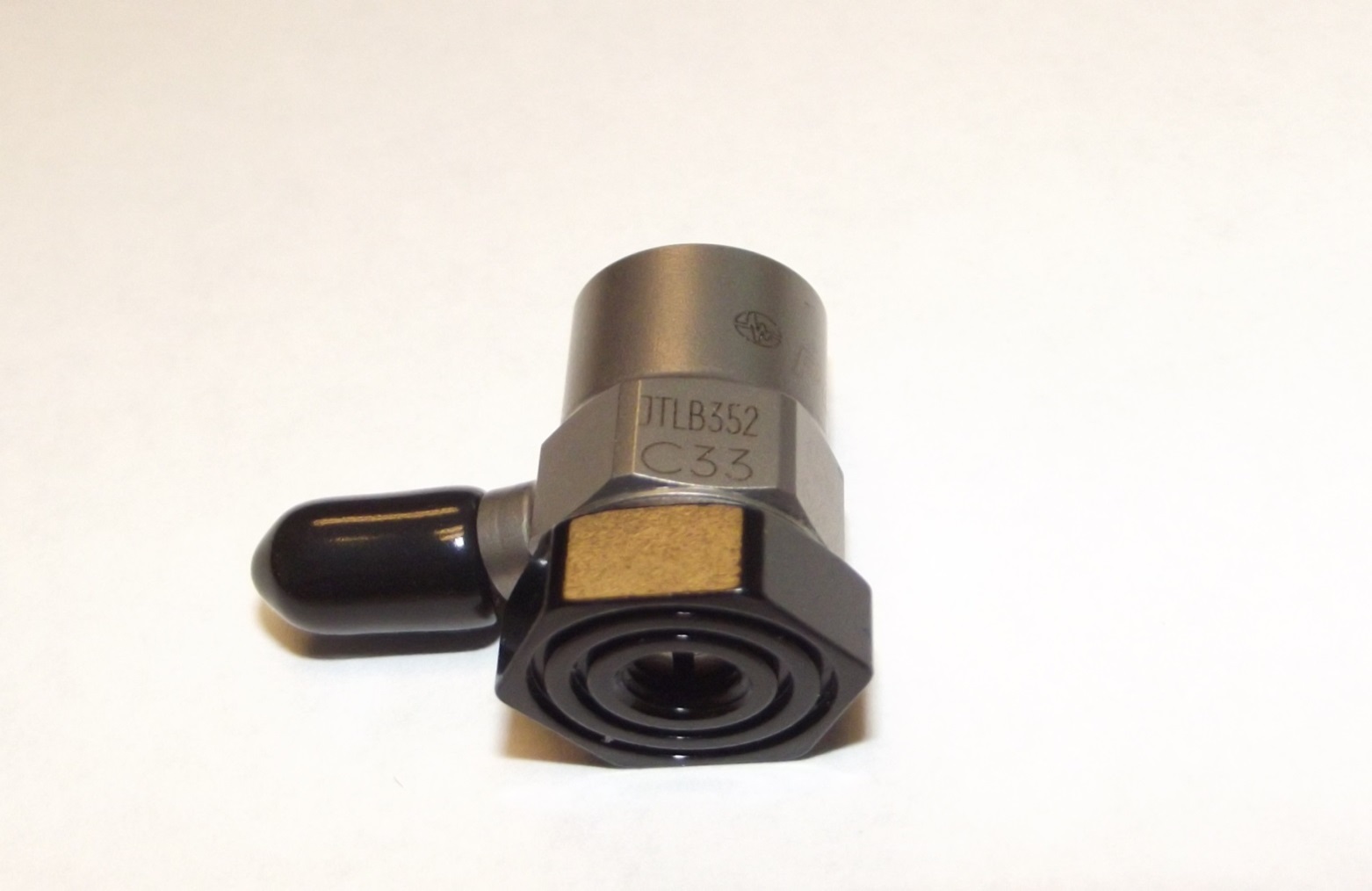 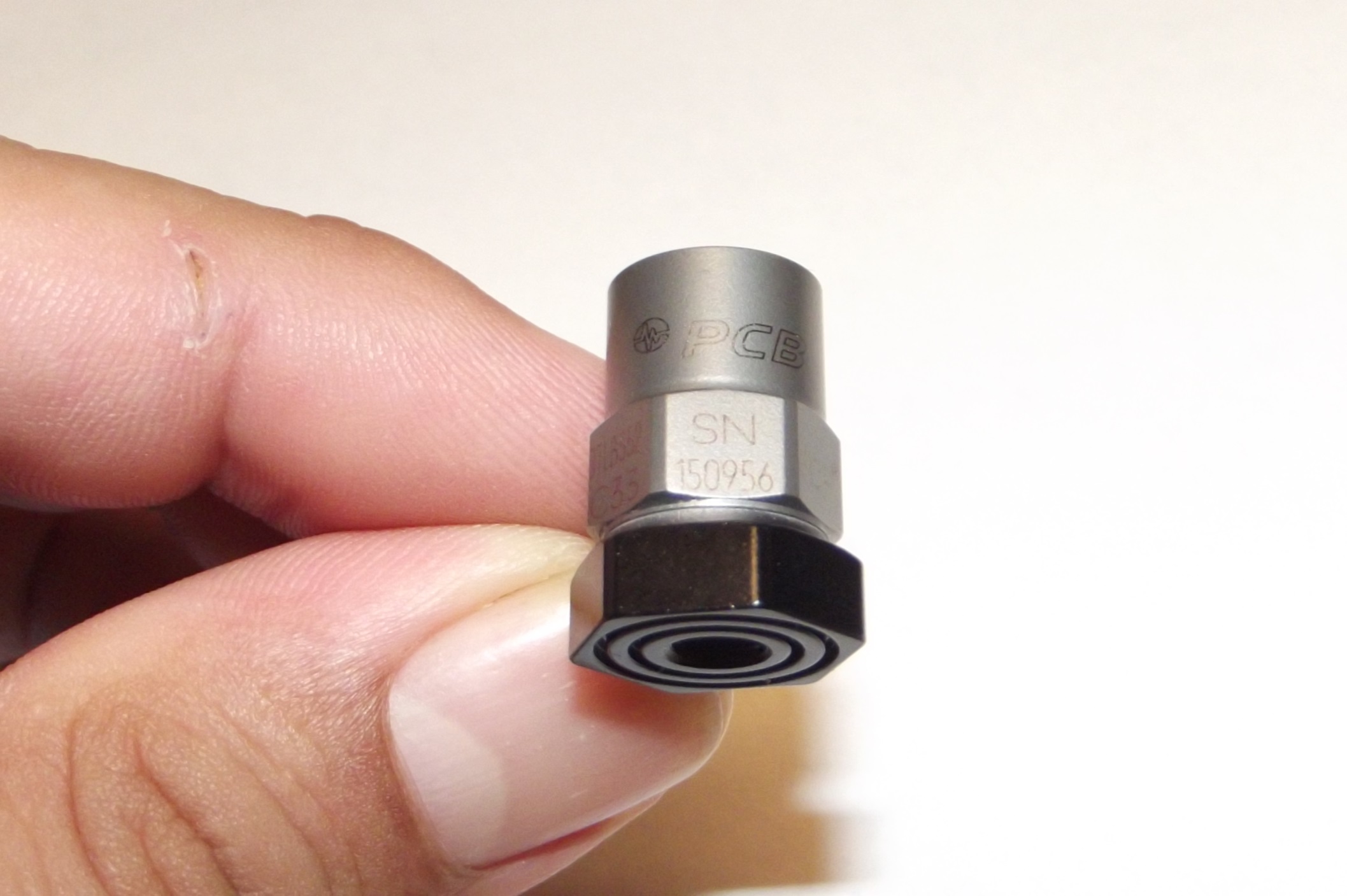 2
Visual Inspection Master – Laser Etching Inspection Control Method Note: Always reference the router when inspecting.  If there is a conflict between the Visual Inspection Master and the drawing or router, always follow the drawing and router.
QA107   Rev. B   02/13/15
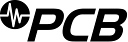 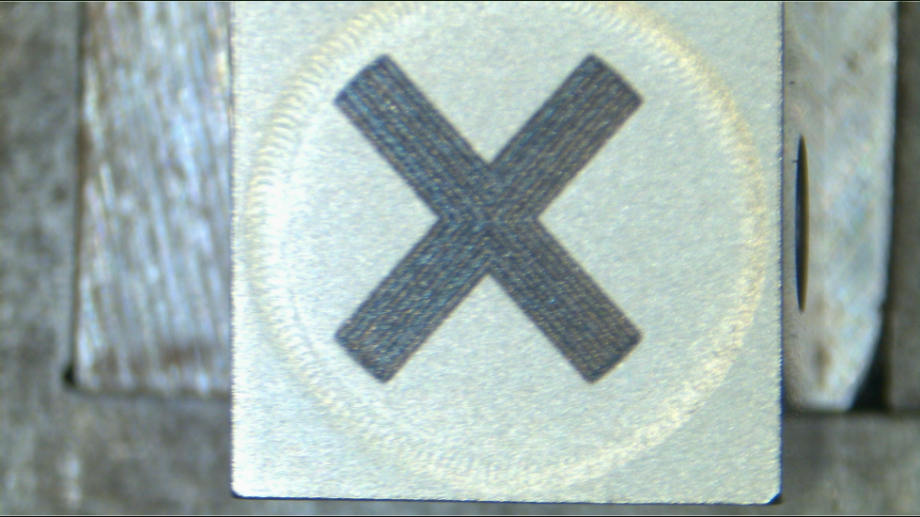 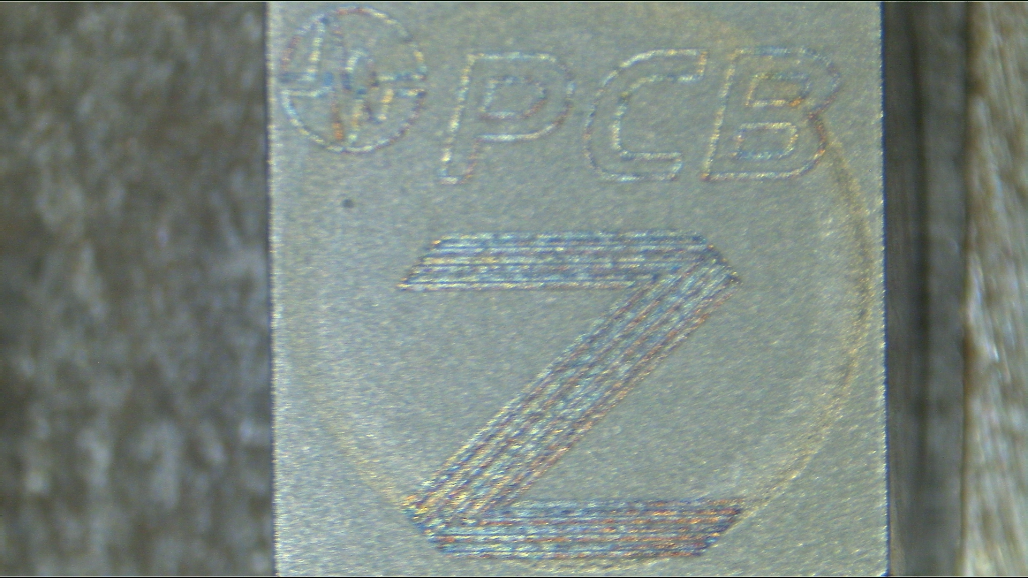 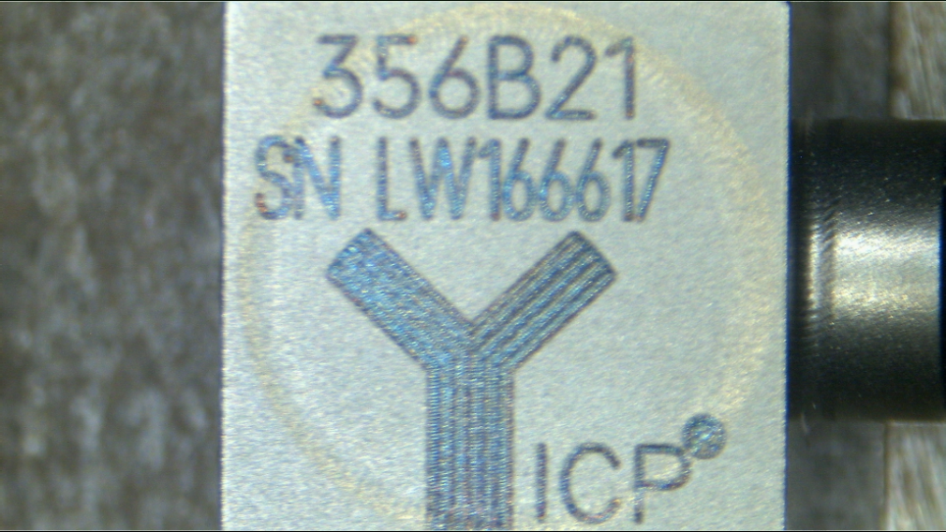 3
Visual Inspection Master – Laser Etching Inspection Control Method Note: Always reference the router when inspecting.  If there is a conflict between the Visual Inspection Master and the drawing or router, always follow the drawing and router.
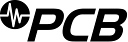 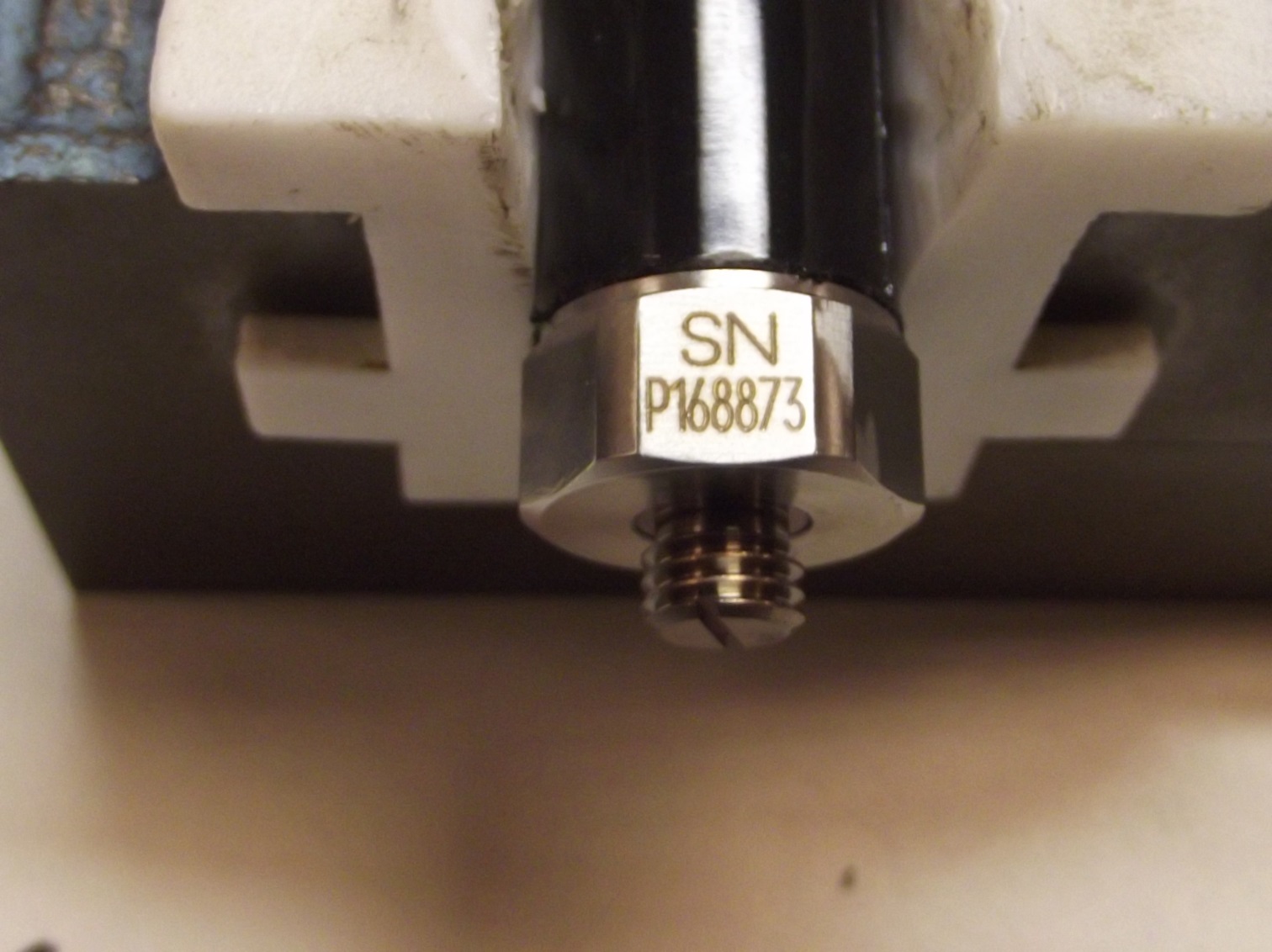 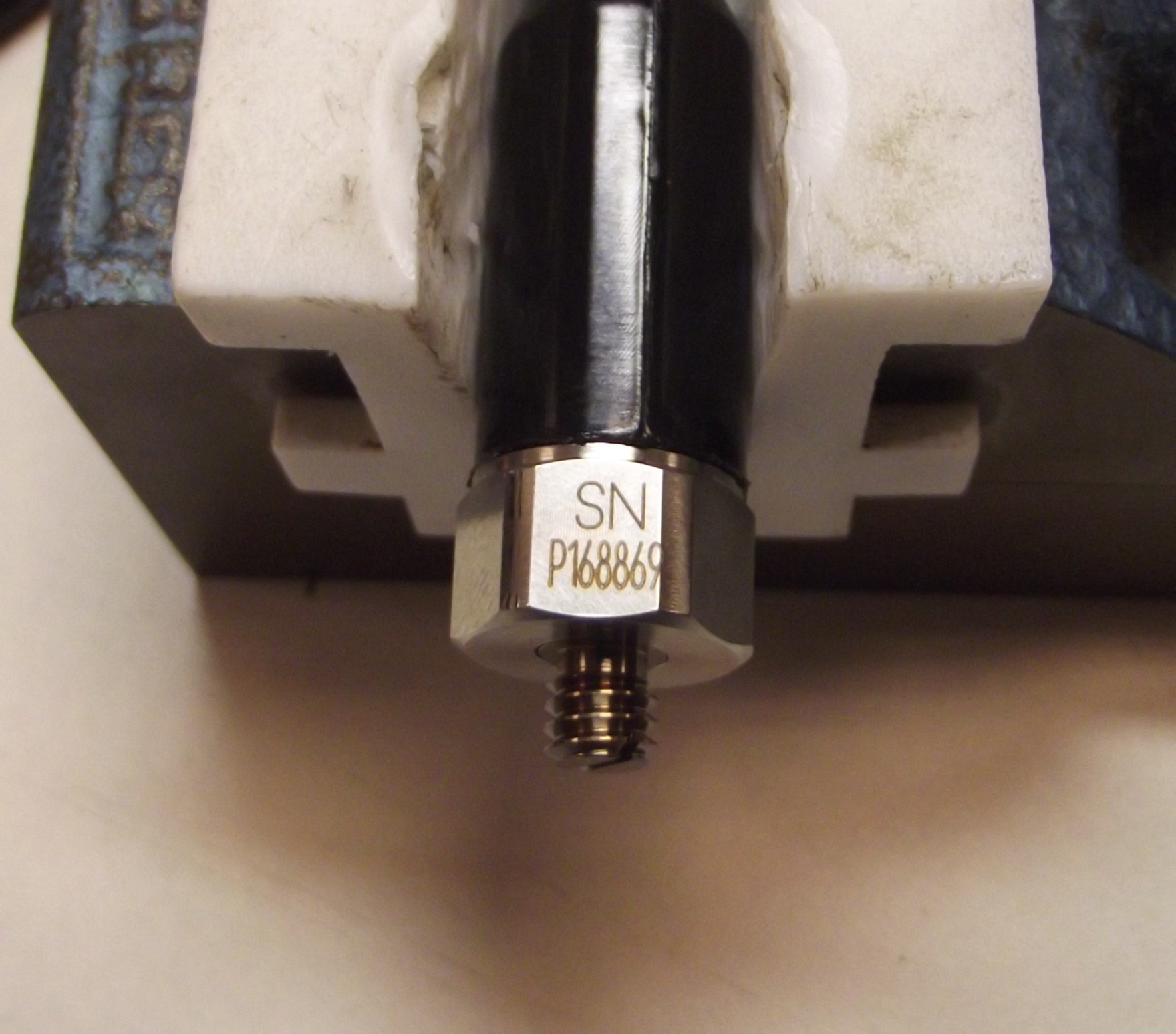 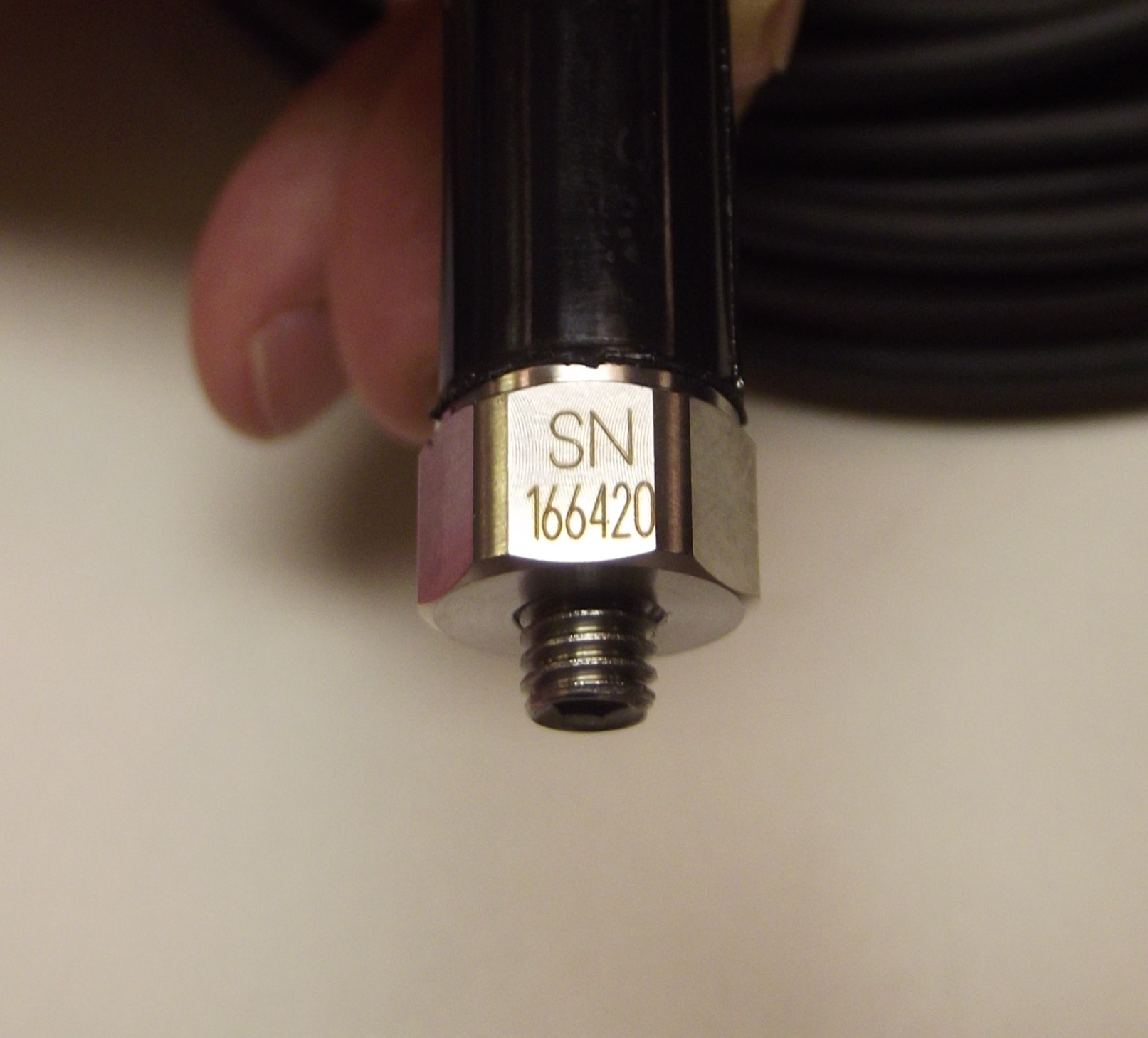 4
Visual Inspection Master – Laser Etching Inspection Control Method Note: Always reference the router when inspecting.  If there is a conflict between the Visual Inspection Master and the drawing or router, always follow the drawing and router.
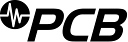 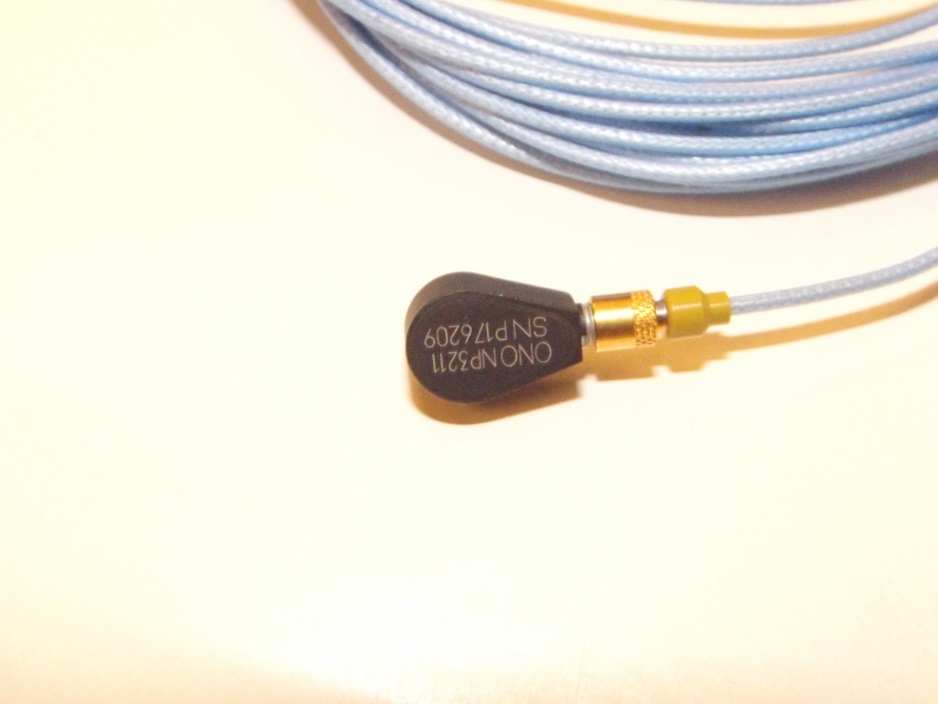 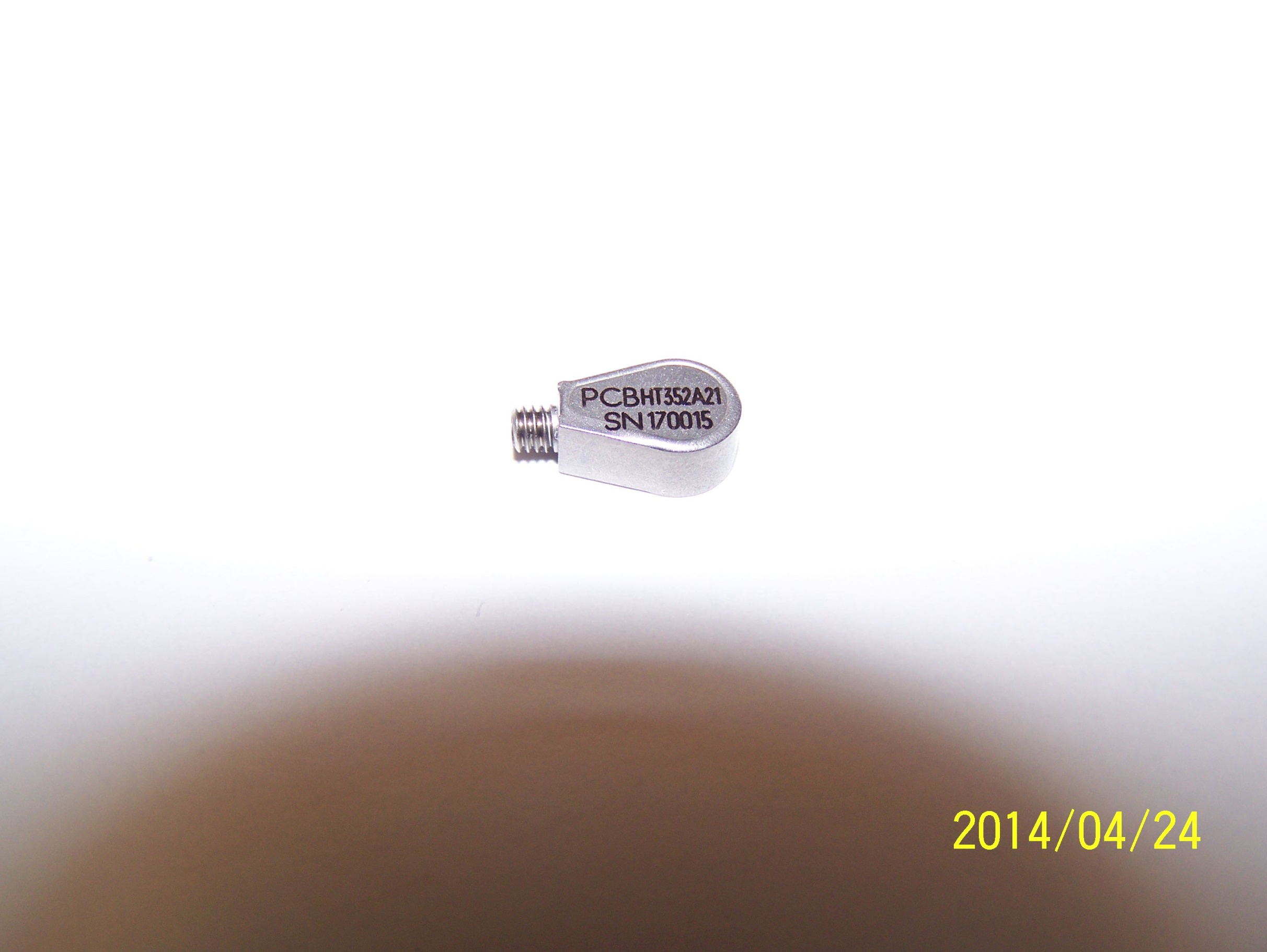 Visual Inspection Master – Laser Etching Inspection Control Method Note: Always reference the router when inspecting.  If there is a conflict between the Visual Inspection Master and the drawing or router, always follow the drawing and router.
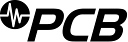 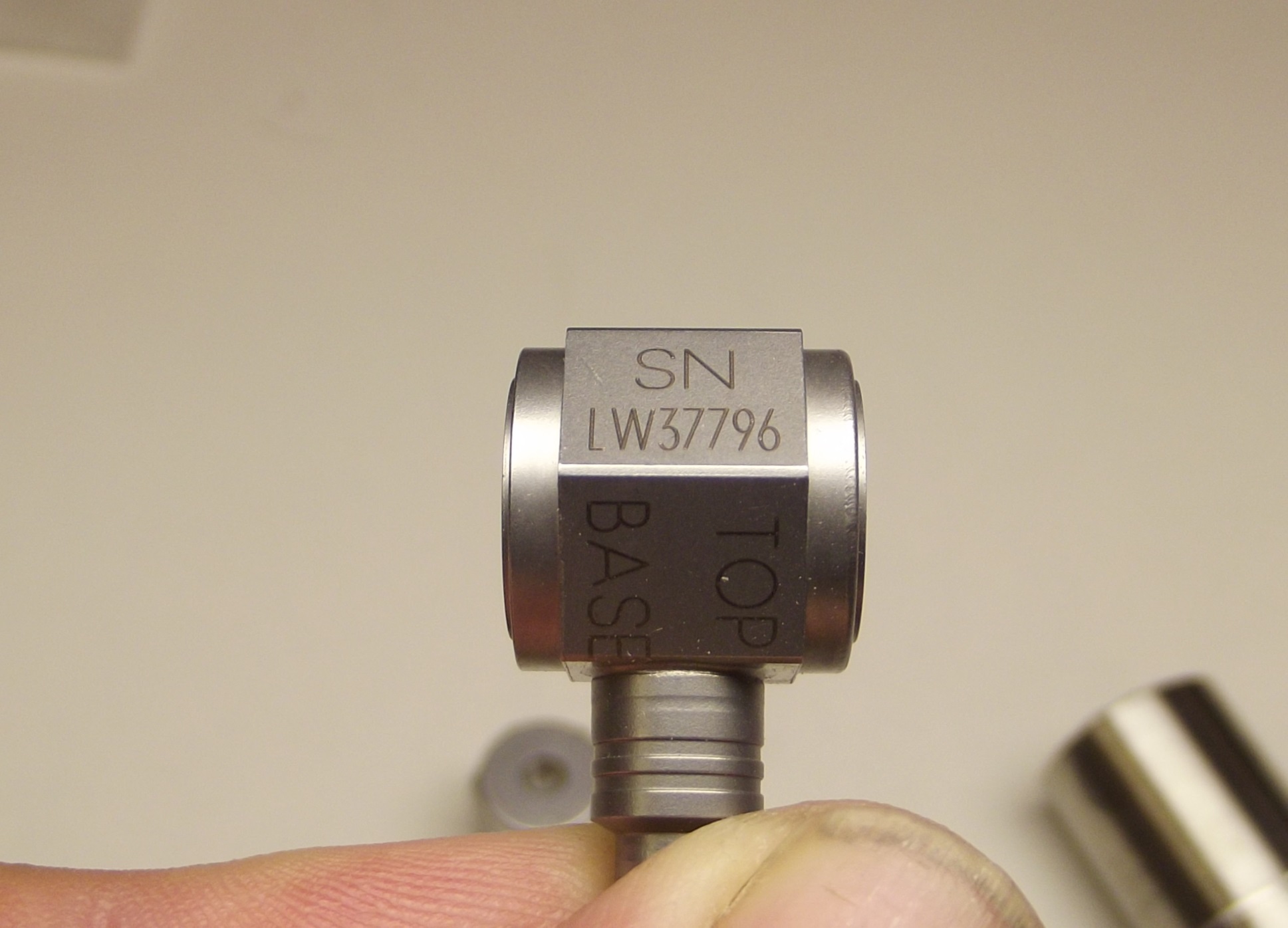 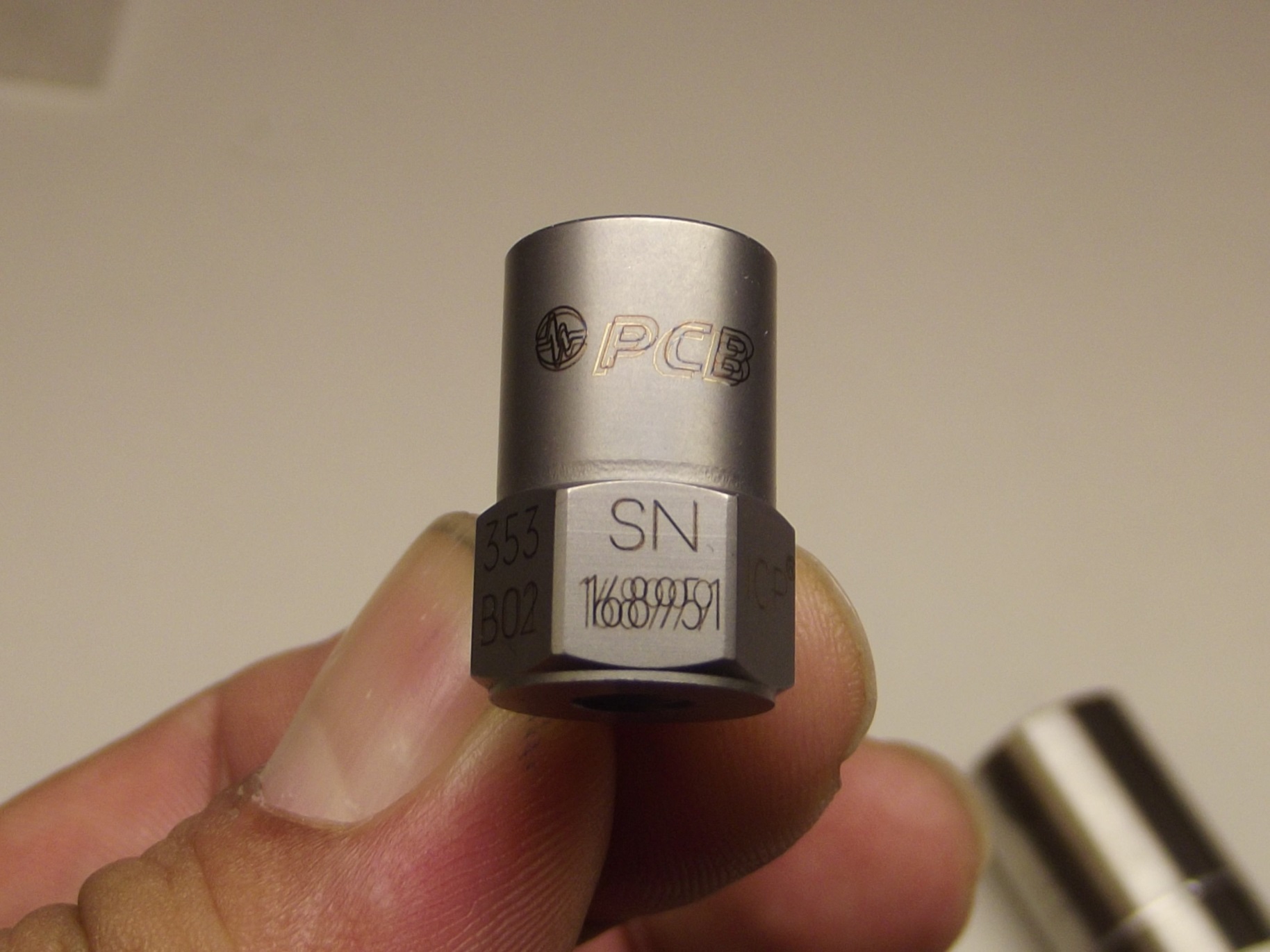 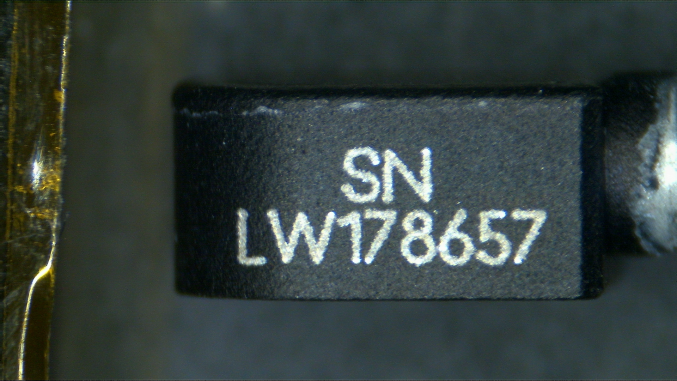 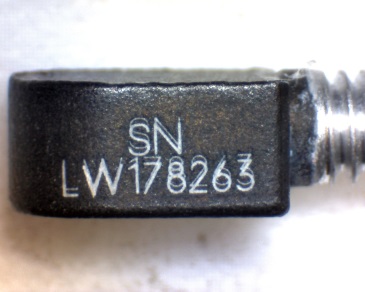 6
Visual Inspection Master – Laser Etching Inspection Control Method Note: Always reference the router when inspecting.  If there is a conflict between the Visual Inspection Master and the drawing or router, always follow the drawing and router.
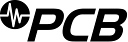 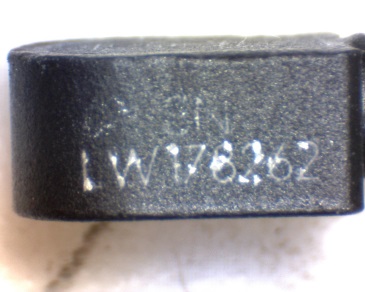 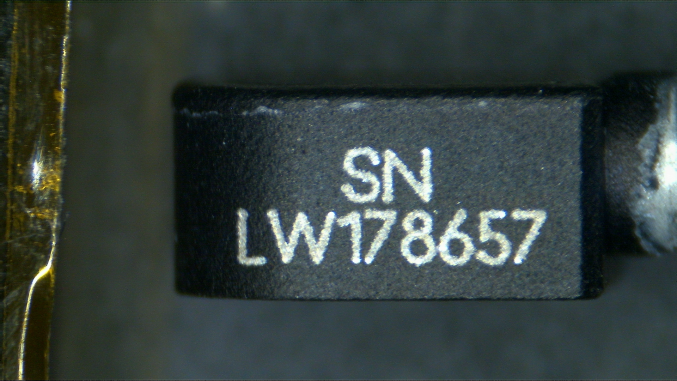 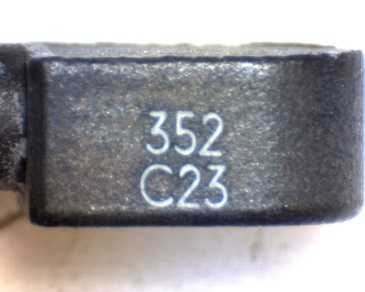 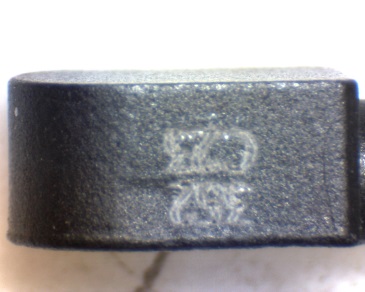 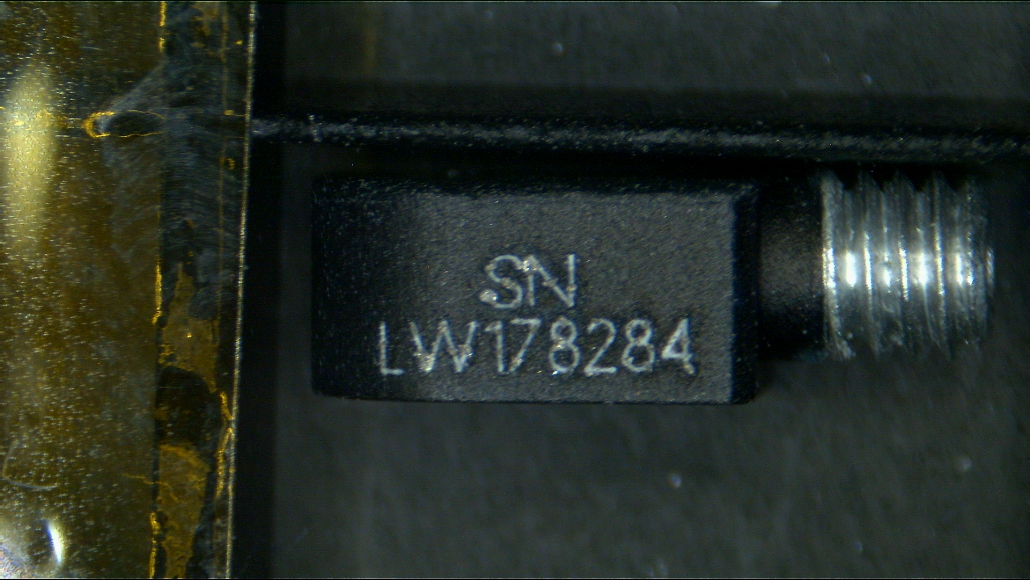 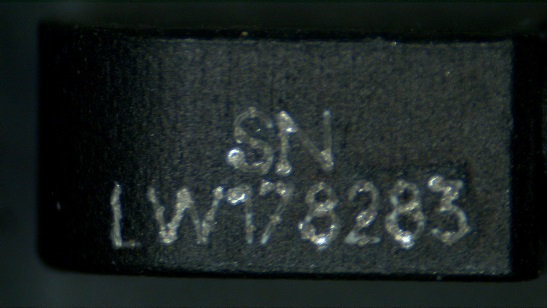